Webinar Integraal beleid
24 juni 2021
Welkom
Een webinar over Integraal beleid voeren voor beleidsmedewerkers en projectleiders inburgering

Doel
In gesprek over de te zetten stappen voor het verzilveren van kansen
Uitwisseling van ervaringen
Dus vandaag geen pasklare antwoorden…

Per 18/6 handreiking te benaderen via: https://vng.nl/artikelen/handreiking-integraal-beleid-voeren-onder-de-nieuwe-wet-inburgering
Webinar integraal beleid Nieuwe wet Inburgering
2
24 juni 2021
Agenda
Waarom integraal beleid?
Kans – bundelen van middelen, poll
Kans – lokale worteling, mini interview
In gesprek
Kans – vervlechting doelen van de gemeente, poll
Kans – regie voeren, mini interview
In gesprek
Afsluiting
3
24-6-2021
Waarom aandacht voor integraal beleid voeren?
Modewoord, taai proces én het nastreven waard
Een keuze voor integraal beleid heeft uitwerking op visie, beleid en uitvoering (organisatorisch perspectief) en op wat de burger ervaart (klantperspectief)
In deze context: het gaat om samenhang met het brede sociaal domein en ook om een samenhangend aanbod
4
24 juni 2021
Bundelen van middelen en gebruik van bestaande voorzieningen
Eerste stap?
Inzichtelijk maken welke voorzieningen al worden aangeboden en welke een aanvulling kunnen zijn
Inventarisatie van lokale sociale basis
In beeld brengen wat het vergt om trajecten passend te maken voor inburgeraars

Wie heb je nodig?
Accountmanagers sociaal domein
Coördinerend uitvoerend medewerkers sociaal domein
Partners actief in de gemeente
Ervaringsdeskundigen
Wat kom je tegen onderweg?
5
[Speaker Notes: Indra

- Wij zijn bezig of hebben bestaand aanbod aangepast aan de doelgroep  A) ja B) nee C) dat willen we wel, maar nog niet gestart
- Wij (beogen) diverse middelen te bundelen om het inburgeringsaanbod vorm te geven? A) ja B) nee C) weet nog niet]
24 juni 2021
Lokale worteling
Eerste stap?
Inventarisatie van wat relevant is
In beeld brengen welke lokale partijen een rol kunnen spelen
Inventarisatie van lokale sociale basis

Wie heb je nodig?
Accountmanagers sociaal domein
Coördinerend uitvoerend medewerkers sociaal domein
Partners actief in de gemeente
Ervaringsdeskundigen
Wat zijn de grootste uitdagingen?
6
[Speaker Notes: Rotterdam – lieke scholte]
24-6-2021
In gesprek
Aan de hand van een aantal vragen in gesprek over één van de kansen
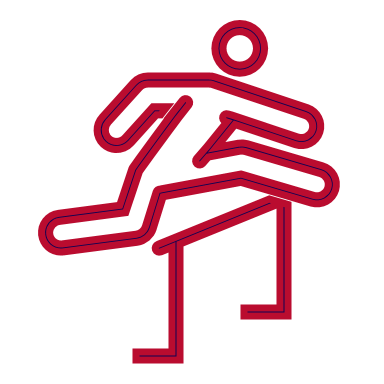 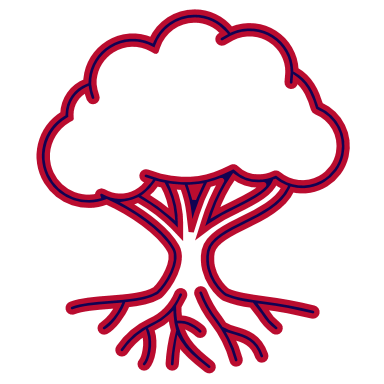 De rol van projectleiders
De hordes bij de ontwikkeling van lokaal en samenhangend aanbod
Goede procesafspraken in de uitvoering is de grootste horde in het creëren van een samenhangend aanbod.
Een lokaal en samenhangend aanbod creëren voor inburgeraars is de verantwoordelijkheid van het brede sociaal domein
7
[Speaker Notes: Danique]
24 juni 2021
Vervlechting van de wet met andere doelen van de gemeente
Eerste stap?
In gesprek met collega’s uit het brede sociaal domein
Vormgeven van een visie en beleidskader
Bewuste afweging van hoe taken te beleggen
Integraliteit verwerken in inkoopeisen

Wie heb je nodig?
Beleidsadviseur sociaal domein
Beleidsadviseur wonen
De (gemeentelijke) uitvoering
Hoe verzilver je deze kans?
8
[Speaker Notes: Indra
Poll
- Waar sta je als gemeente in het verzilveren van deze kansen? A) aan het begin B) we zijn op weg C) al een heel eind op weg
- Er van uitgaande dat integraal beleid voeren de wens is. Waar liggen de grootste uitdagingen? / Waar loop je tegenaan? A) interesse wekken / meekrijgen van collega’s uit het brede sociaal domein B) politiek-bestuurlijke verkokering C) separate positionering van inburgering D) uitwerkingsvraagstukken als: wie voert regie, waar beleggen we taken etc. E) samenwerkingsafspraken F) al bovenstaande]
24 juni 2021
Voorkomen van problemen en stimuleren van ontwikkeling
Eerste stap?
Inzichtelijk maken welke gegevens u als gemeenten nodig heeft
Interne verkenning welke invulling van de regierol bij uw gemeente past.

Wie heb je nodig?
Beleidsadviseur sociaal domein
Beleidsadviseur wonen
Coördinerend uitvoerend medewerkers, sociaal wijkteam
Adviseur privacy en gegevensuitwisseling
Hoe verzilver je deze kans?
9
[Speaker Notes: Eindhoven Babet van den Broek]
24-6-2021
In gesprek
Aan de hand van een aantal vragen in gesprek over één van de kansen
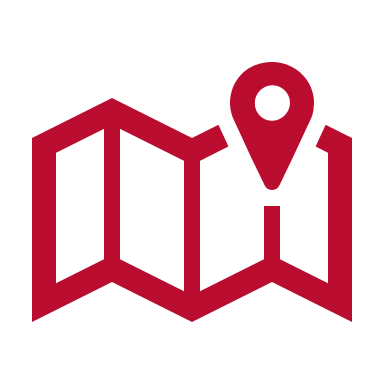 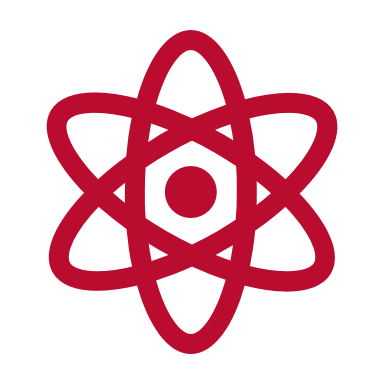 De rol van projectleiders
De hordes bij de ontwikkeling van integraal beleid
Mijn collega’s uit het brede sociaal domein zien de kansen binnen de nieuwe wet niet.
In mijn gemeente is helder wie straks de regie voert op inburgering.
10